Weighted averages
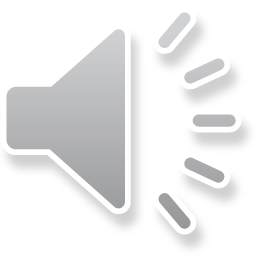 Weighted averages
Introduction
In this topic, we will
Describe a weighted average
Look at two applications that use weighted averages to get better approximations of a result
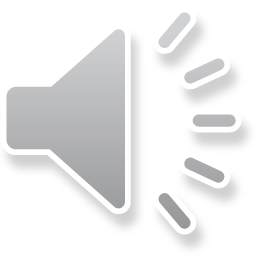 2
Weighted averages
Weighted average
Given n values, x1, …, xn, which may be scalars or even vectors,	the arithmetic mean or just average of these is the value



If each of the values x1, …, xn approximates some unknown x,	then so does the average
Under various circumstances, the average may be a better approximation of x than any other sample
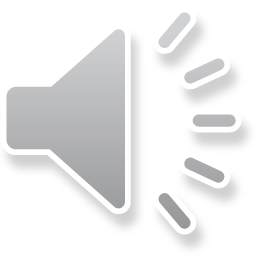 3
Weighted averages
Weighted average
Given n values, x1, …, xn, which may be scalars or even vectors,	if w1, …, wn are scalars such as
	then a weighted average of these is any linear combination


Assuming each assignment, project, laboratory and examinationis graded out of 100, then your final grade in a course is aweighted average of your evaluations
The arithmetic mean is when
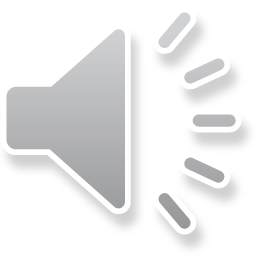 4
Weighted averages
Weighted average
There is no requirement that the weights be positive:
For example, recall the previous example where we weregiven n samples uniformly chosen from [a, b], but where wedid not know the values of a or b, then one approximation of a was

This was one way to estimate a, but a better way of estimatinga was the weighted average:



The weights are
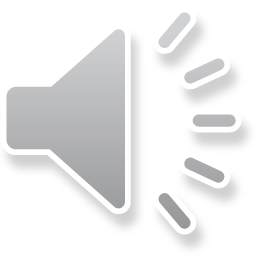 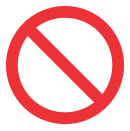 5
No proof of this claim is provided, and not on the examination
Weighted averages
Weighted average
If, however, the weights have the additional property that they are all non-negative, then we are additionally guaranteed that


Of course, if all the weights are non-negative, then

     for all k = 1, 2, …, n
If all the weights are non-negative,     the weighted average is also called a convex combination
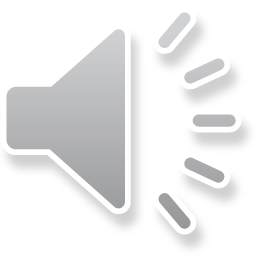 6
Weighted averages
Weighted average
Important:
We will not so much use weighted averages,	but rather weighted averages will be the result of	applying  the other tools to finding numerical algorithms

Bonus:
If our algorithm is using a weighted average,	                 it will not be subject to subtractive cancellation
This is true even if some of the weights are negative
We can also use this to catch errors:
If a formula appears to be close to a weighted average,	but isn’t, its probably a good idea to check
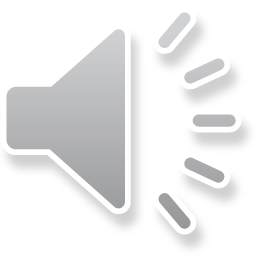 7
Weighted averages
Approximating the integral
Recall from calculus that                    is the area under the curve

One approximation is

It’s actually an okay approximation iff is constant or approximately constant
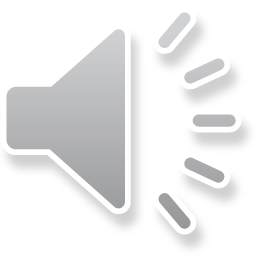 b
a
8
Weighted averages
Approximating the integral
Recall from calculus that                    is the area under the curve

Another approximation is

It’s also an okay approximation iff is almost straight on [a, b]
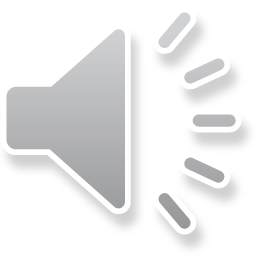 b
a
9
Weighted averages
Approximating the integral
Now, the point              is the mid-point of the interval [a, b] 

Here are two possible approximations:



This takes the arithmetic mean of the value of the function atthree different points




This takes a weighted average of those three values
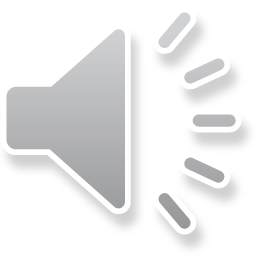 10
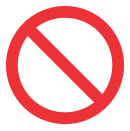 Later (Simpson’s rule), we will see why the last formula is superior
Weighted averages
Approximating the integral
Examples:
0.8
0.6
11
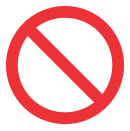 Later (Simpson’s rule), we will see why the last formula is superior
Weighted averages
Approximating the integral
Question: which is better?
If your function is a constant signal with white noise,	the arithmetic mean is best
Engineers, however, deal with the real world, and in the realworld, there is momentum, so most functions are nice,continuous, and usually differentiable
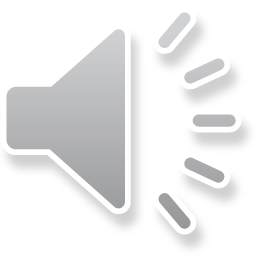 b
a
12
Weighted averages
Summary
Following this topic, you now
Understand the concept of a weighted average
The arithmetic mean is a special case of a weighted mean
Know that the weights are not necessarily positive
Have seen two applications where weighted averages are used
In both applications, a weighted average provided a better approximation than the arithmetic mean
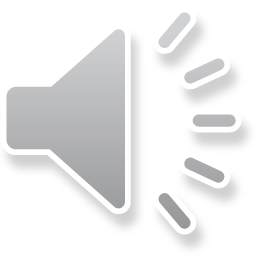 13
Weighted averages
References
[1]	https://en.wikipedia.org/wiki/Weighted_arithmetic_mean
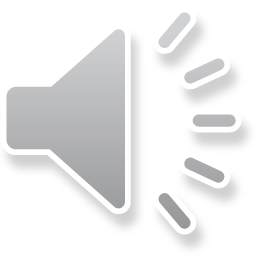 14
Weighted averages
Acknowledgments
None so far.
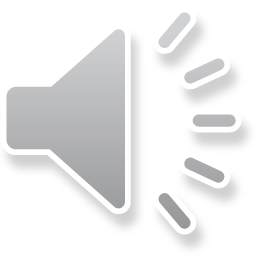 15
Weighted averages
Colophon
These slides were prepared using the Cambria typeface. Mathematical equations use Times New Roman, and source code is presented using Consolas.  Mathematical equations are prepared in MathType by Design Science, Inc.
Examples may be formulated and checked using Maple by Maplesoft, Inc.

The photographs of flowers and a monarch butter appearing on the title slide and accenting the top of each other slide were taken at the Royal Botanical Gardens in October of 2017 by Douglas Wilhelm Harder. Please see
https://www.rbg.ca/
for more information.
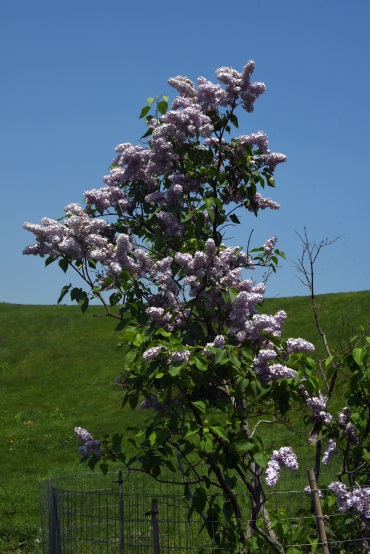 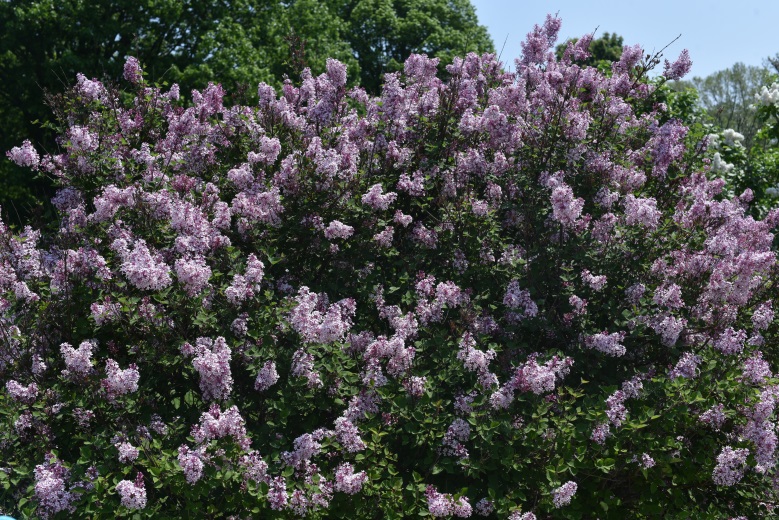 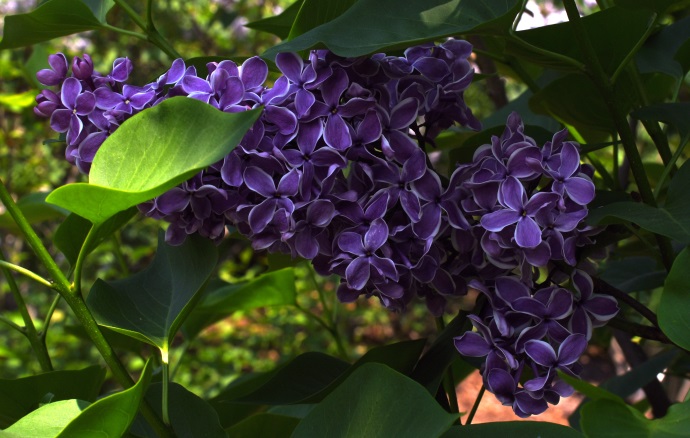 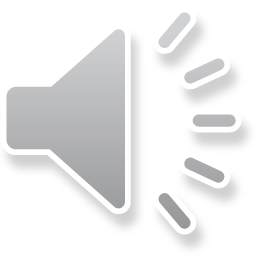 16
Weighted averages
Disclaimer
These slides are provided for the ece 204 Numerical methods course taught at the University of Waterloo. The material in it reflects the author’s best judgment in light of the information available to them at the time of preparation. Any reliance on these course slides by any party for any other purpose are the responsibility of such parties. The authors accept no responsibility for damages, if any, suffered by any party as a result of decisions made or actions based on these course slides for any other purpose than that for which it was intended.
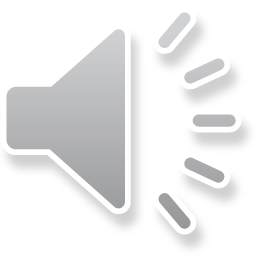 17